TARIFF PLANS
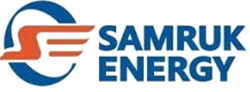 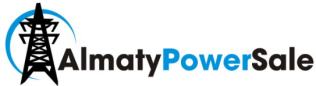 TARIFF PLANS
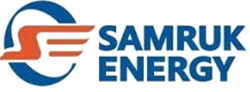 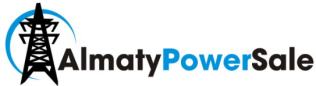